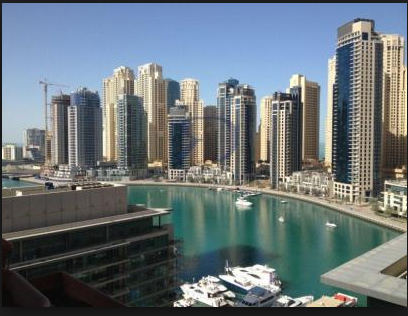 When the Gulf States are more than high rise buildings
Paul Anid, Dr. Sc.
Vice President, HDR, Inc
Mahwah, New Jersey, USA
DUBAI
Dubai one of 7 emirates of the United Arab Emirates
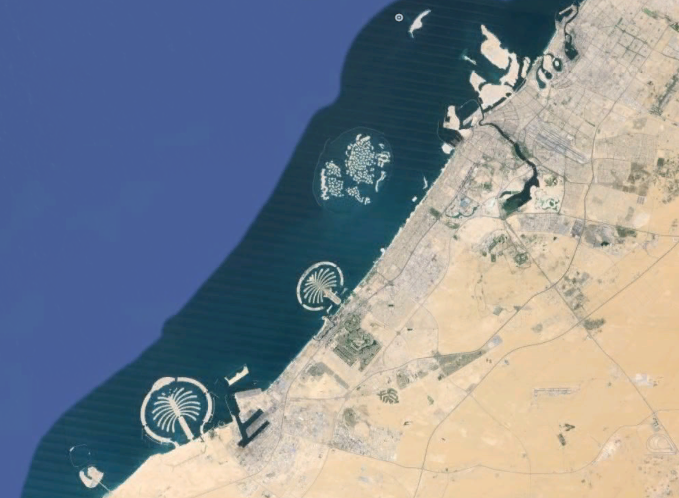 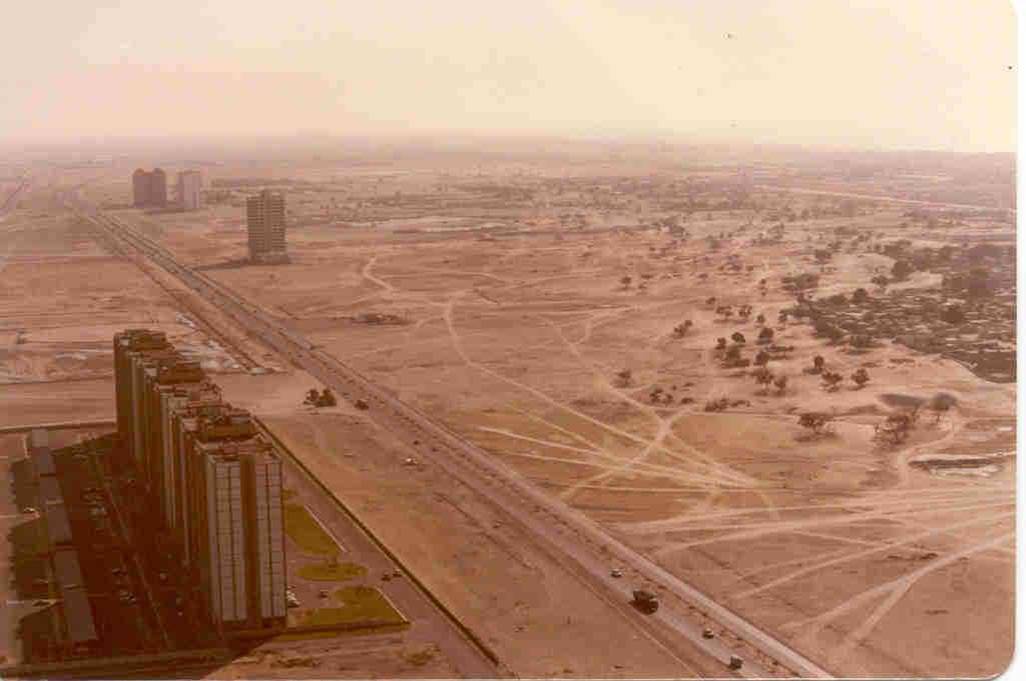 Urban transformation
1990’s
Today
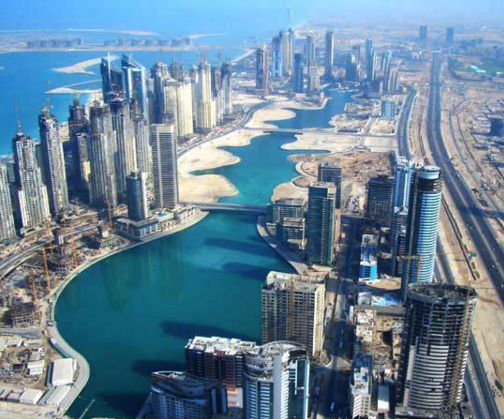 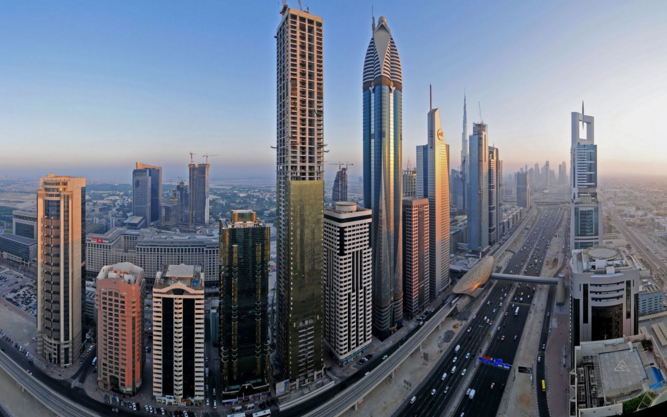 Coastal transformation
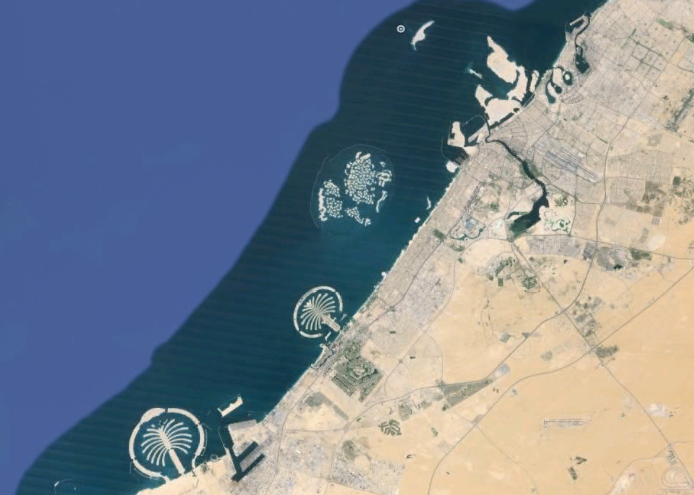 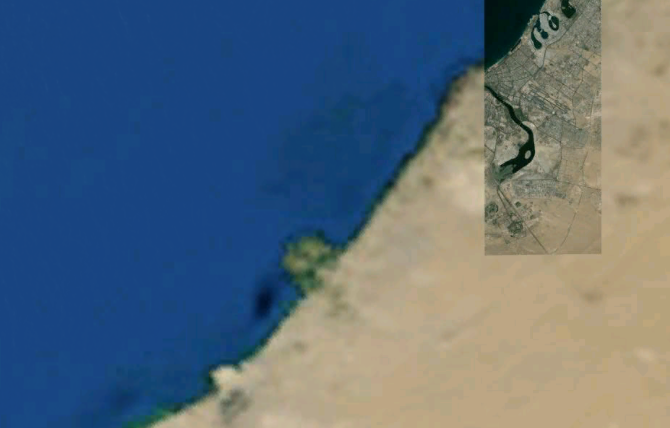 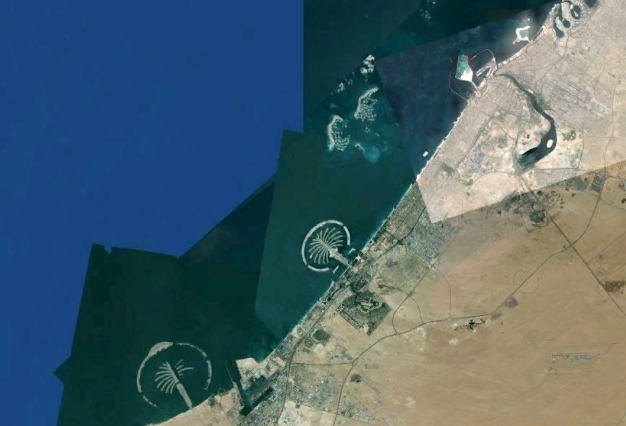 1980’s
2000			     2005			           2015

Population: 1.0M		      1.2M			           2.416M (12M visitors per year)		
Beaches:    80km		      120km			           300km
Water CONSUMPTION
Largest per capita consumption of ~ 550 Liters per day per person in the world (82% above global  average)
ENERGY CONSUMPTION
Largest per capita consumption of ~ 30 KWh per day  per person  (versus ~ 15 KWh)
	Yet a drop of 4.2% compared to 2010
Desalination capacity
UAE is the second largest producer of       desalinated water in the world
  Dubai has the largest desalinated unit in
     the world

YET, A LARGE DEFICIT IS EXPECTED IN THE NEXT 15 YEARS AS CURRENT DESALINATION CAPACITY WILL NOT SUFFICE IF THE SAME CONSUMPTION PATTERN PERSISTS
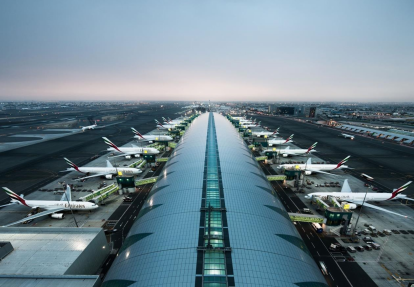 tourism
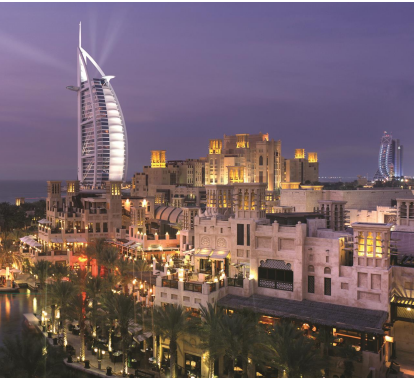 Dubai has become today the fourth tourist destination in the 
world with 20 Million tourists projected for 2020
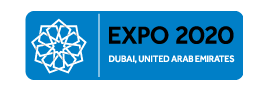 MORE TO COME
Plans for another tallest building in the World
2020 EXPO (like in Shanghai)
Dubai Canal
More infrastructure needs
Port expansion
75 Million passengers a year through the new Dubai airport 
20 Million visitors expected
 Higher carbon dioxide footprint from increases in:
                                   Water needs
                                   Energy demand
                                   Transport  
                                    Food import
                                    Construction
What has changed?
Land Reclamation had its toll on the marine coastal resources
Natural currents and long-shore sediment transport are altered resulting in new deposition and re-suspension patterns 
The quality of coastal waters has dramatically degraded in particular in the islands and near the points of discharge 
Red tide events are more likely
Rise in water table affecting infrastructure and foundations
 Air Quality already subject to natural sand storms is worsened by rising emissions from fixed (power and industry) and mobile sources (transport sector) 

Food security is still largely dependent on imports or on energy and water intensive techniques
What has changed?
Power Plants and desalination units are now adjacent to urban communities 
Cooling water and effluents from desalination plants are discharged along the 80km coastline
DUBAI MARINA: TOP TOURIST DESTINATION
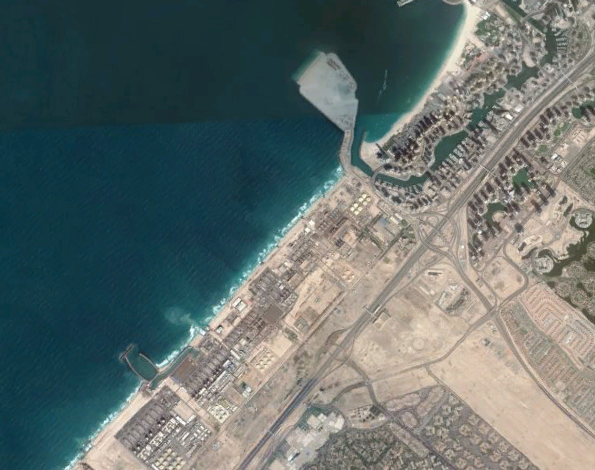 LARGEST DESALINATION PLANT
AND POWER PLANT
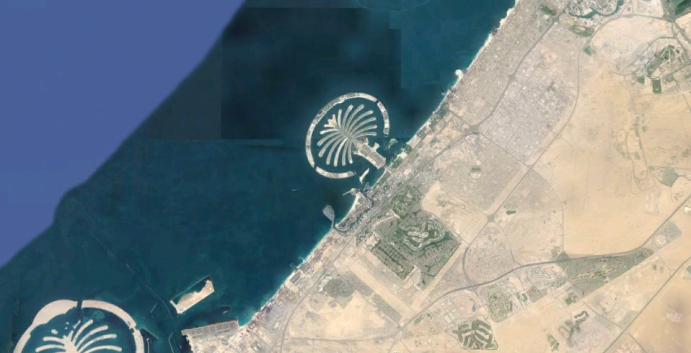 Air Emissions
Coastal Waters
Nitrogen Phosphorus
Mixturesalt
Currents/Sediment transport
Heat salt
Marine Life
Heat
Metals
PAHs
Nitrogen Phosphorus
Land reclamation
infiltration
POWER PLANTS
Ground Water Table
DESALINATION PLANTS
City-Wide Landscape irrigation
Treatment Plants
Residences
Commercial
Industry
Other
Storm water
Dewatering
Transport Sector
Land
Dubai canal
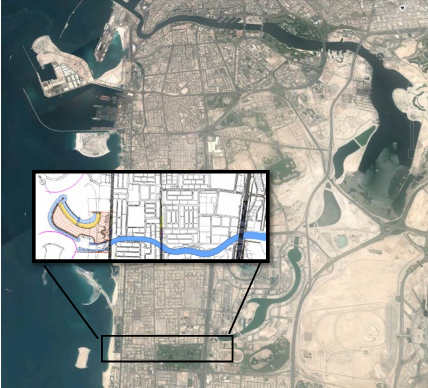 20 KM Canal linking Dubai Creek to the Arabian Gulf  
Will Create a north-south and east-west connection and an “Island” inside Dubai
Will add another 10 KM of “valuable” waterfront
IMPACTS ON CORALS
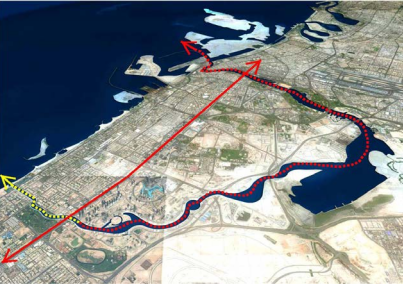 Dubai Canal
Dead coral affected by sediments
Acropora sp. affected by sediment
Signs of bleaching
PALM ISLAND
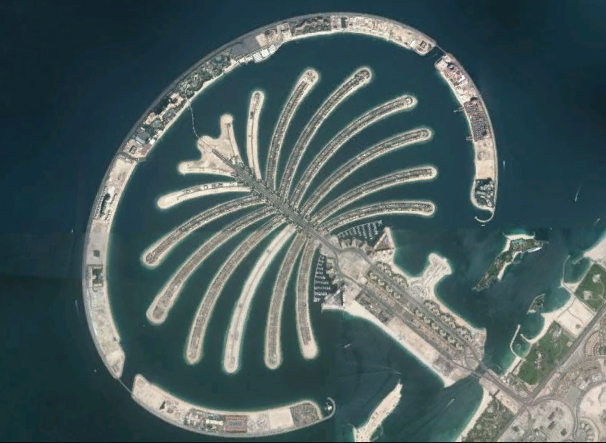 IMPACTS ON BEACHES
Waves
Beach
Waves
Waves
Frond
Frond
Waves parallel to beach
Frond
Frond
Beach erosion
Beach is not at equilibrium profile
Highly refracted/diffracted waves within frond channels

Waves will cause beaches to “straighten” relative to wave crest orientation

This can happen very quickly (weeks) in a large wave environment.  

At Palm Jumeirah this process occurs much slower due to small waves
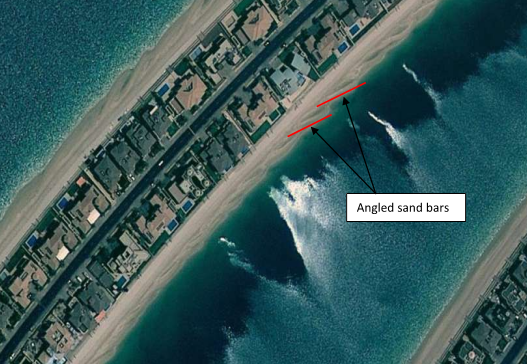 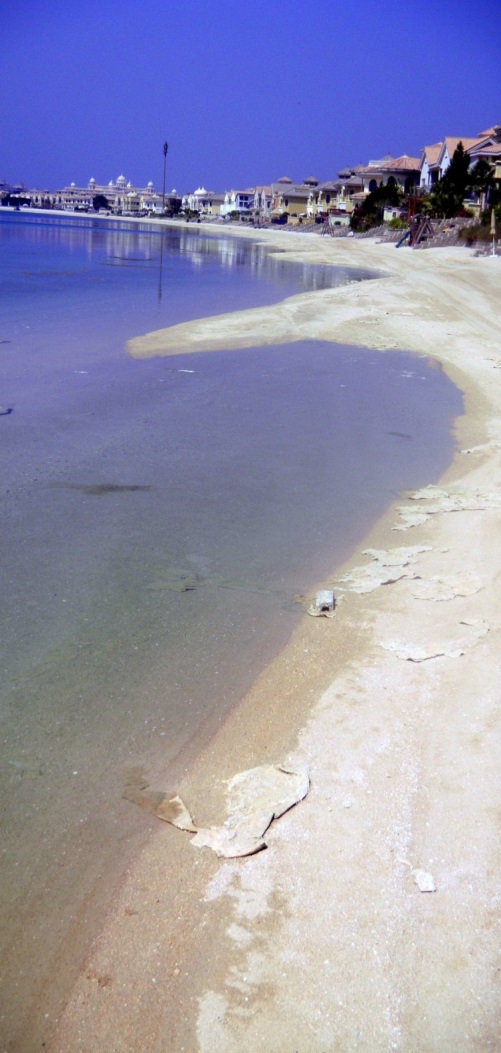 SURFACE Water quality
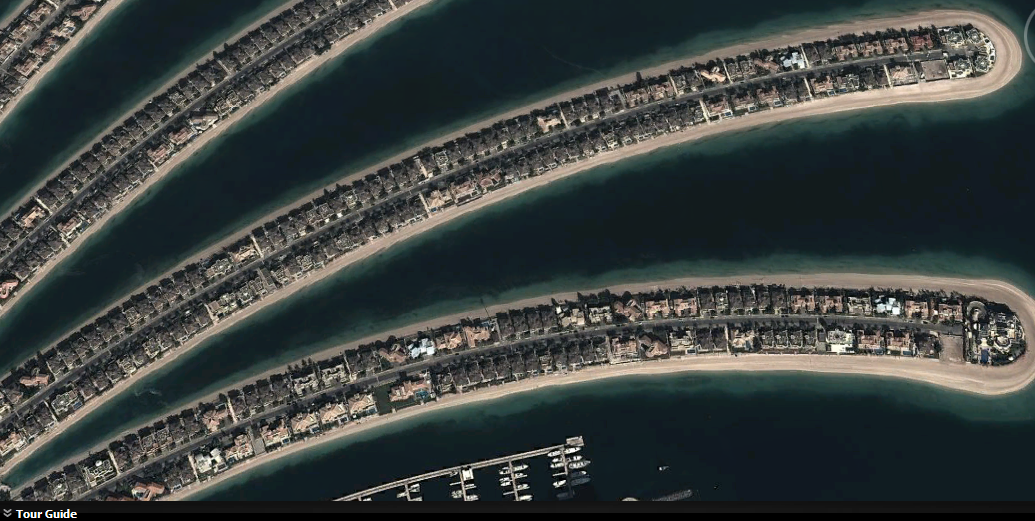 Phosphate, ammonia
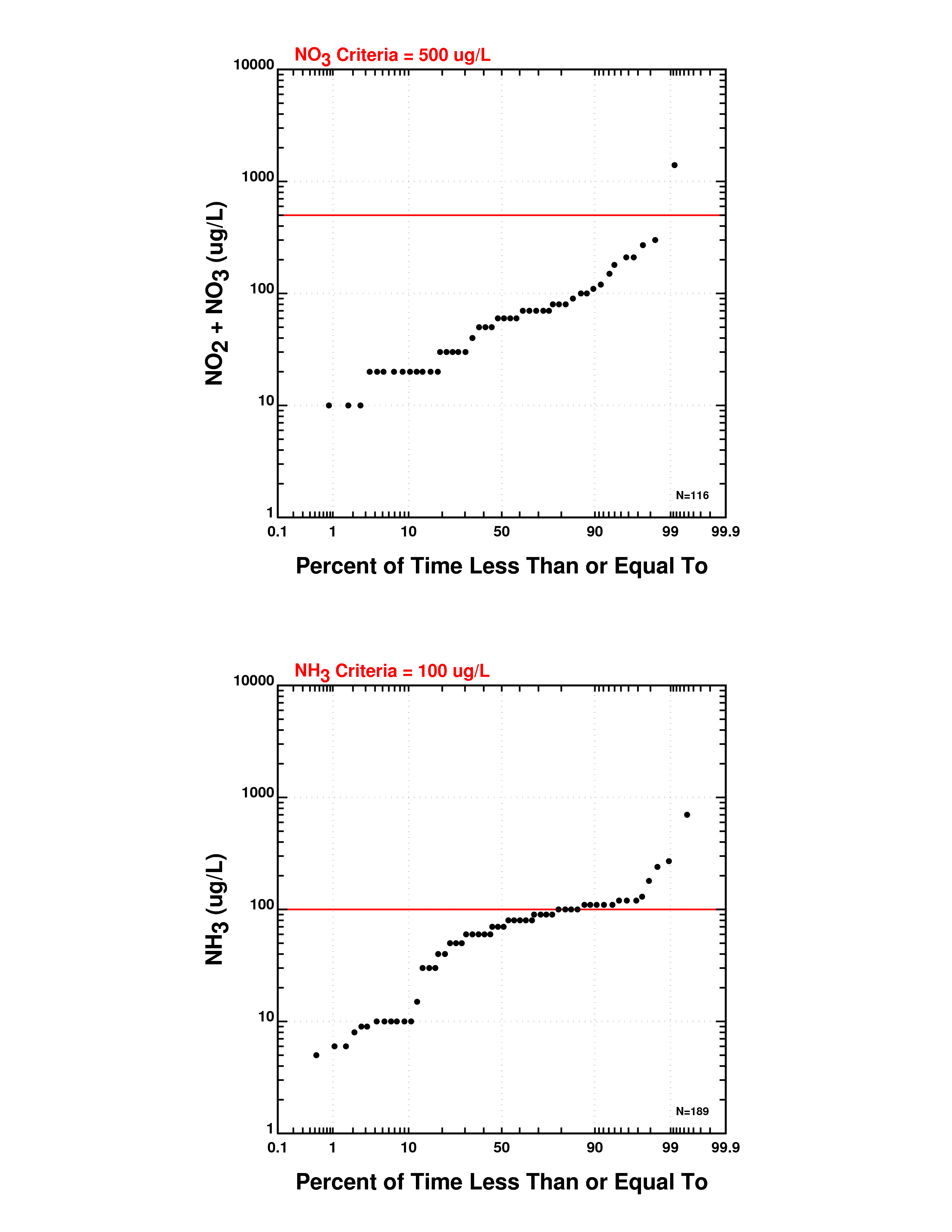 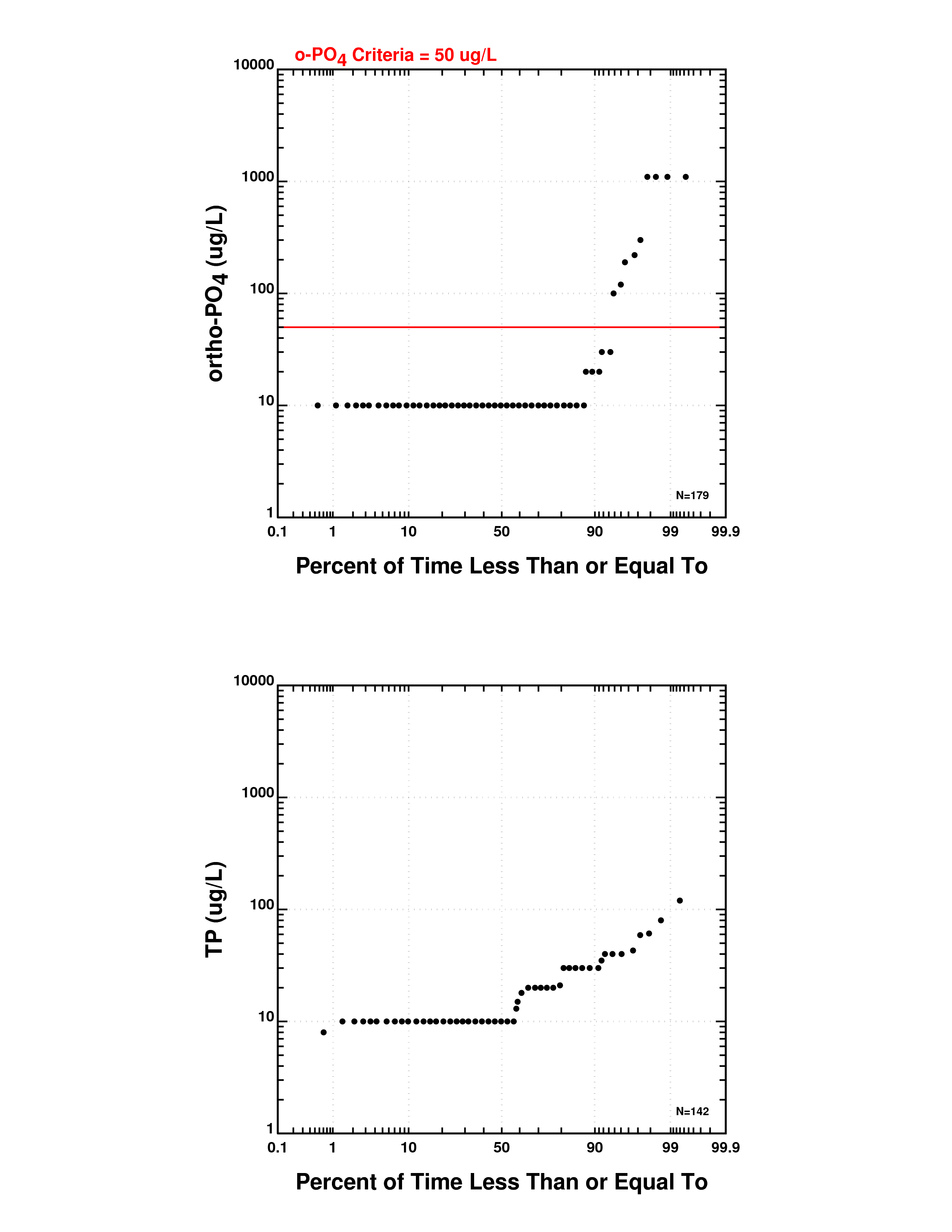 Water quality: proliferation OF MACROALGAE (CHAETOMORPHA_
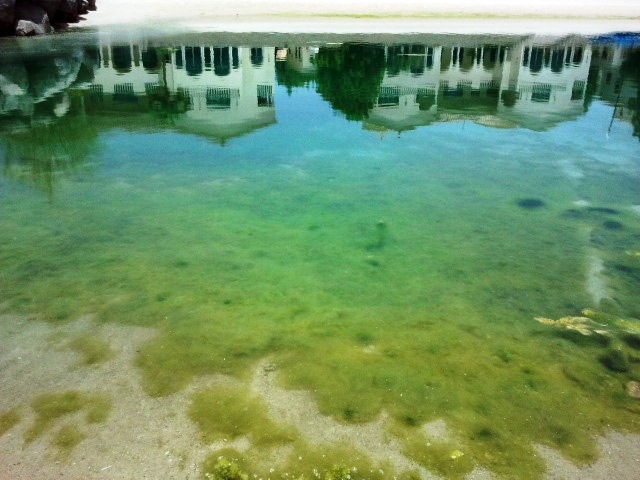 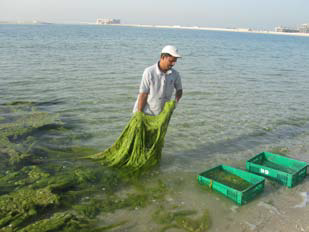 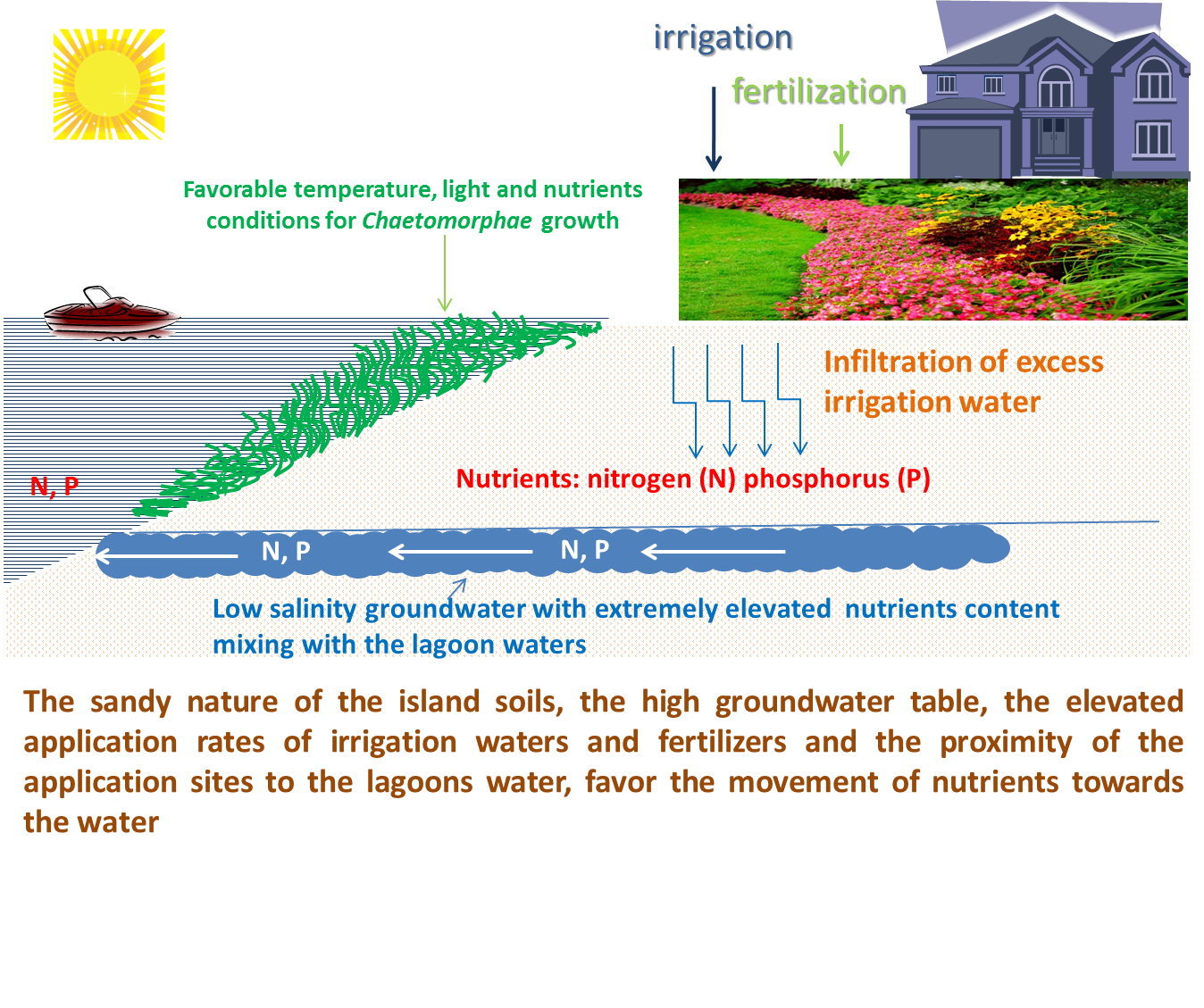 Water table rise
Spreading phenomenon of rising water, reaching the surface in low-lying areas

Continuous need to pump out the 
Water

Climate change? Other factors? Sea water rise?
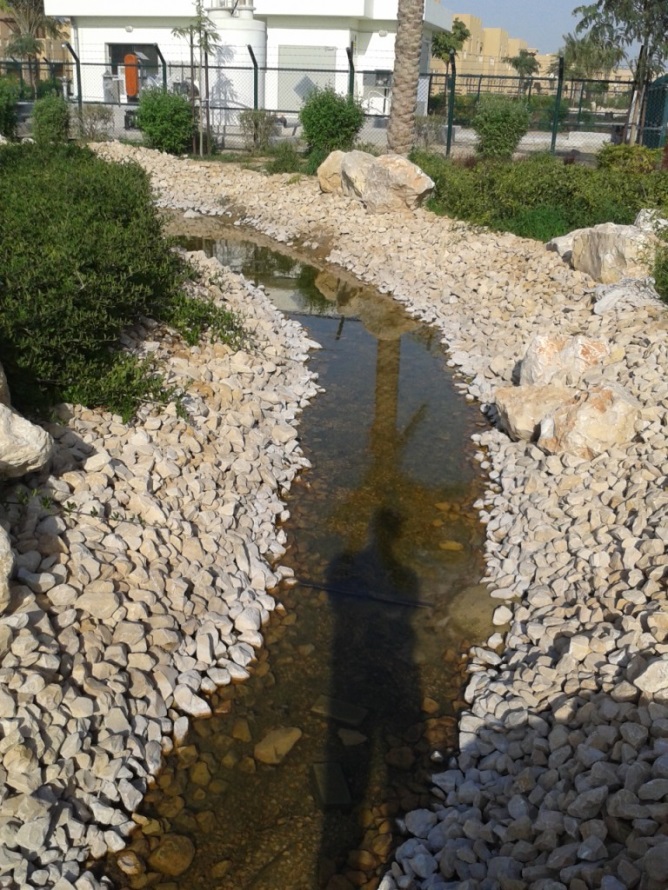 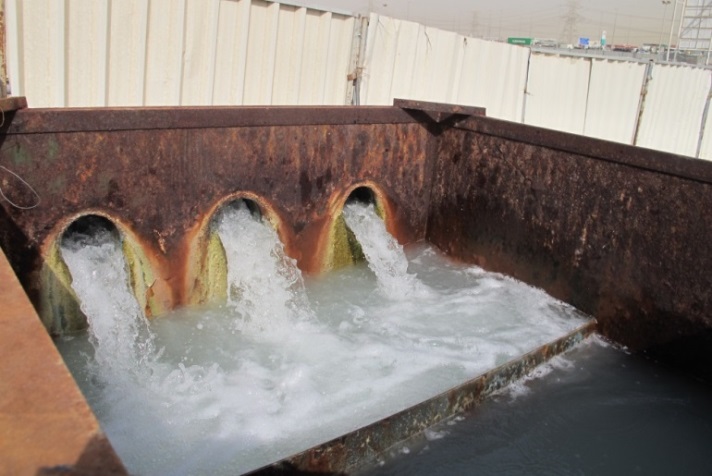 MANAGEMENT APPROACHES TO SUSTAINABILITY
Number 1 challenge: too fast too soon

How to keep up?

Approach as bold as the approach to development
MANAGEMENT APPROACHES TO SUSTAINABILITY
Policy/Regulations:

	- Environmental Impact Assessment (EIA) studies are seriously 	   required and enforced even on government sponsored      	   projects
 - Locally derived environmental standard
 - Empowered environmental authority
	- Monitoring programs by both Government and project   	   	  proponents
MANAGEMENT APPROACHES TO SUSTAINABILITY
Plans:
	- 2021 and 2030 plans that include Environmental Protection as 	   main components with numerical achievable targets:
Air emissions by 90% by 2021
30% renewable energy by 2030
100% water recycling
Reduction in per capita water and energy use (removing subsidies and fines – already in place)
- Carbon Foot Print Center to monitor progress – officials held      accountable to achieving targets
MANAGEMENT APPROACHES TO SUSTAINABILITY
Food
	“Return to the sea”

	Replenish fish stocks by creating hatcheries that produce local   	species fingerlings 

	Currently 2 large hatcheries in the making to generate up to 	10Million fingerlings per year along with strict fishing limitation 	enforcement
Conclusions
Challenges are great

The will to overcome them is greater

The means to do it are in place

Tangible outcomes in the next 5 years…

Stayed tuned!!